Double Linked List
Double Linked List
Linked list dengan simpul berisi satu link / pointer yang mengacu ke simpul berikutnya dan satu link/pointer yang mengacu ke simpul sebelumnya.
Simpul Double Linked List :
Medan Sambungan Kiri (Prev)
Medan Sambungan Kanan (Next)
Medan Data (Info)
Deklarasi Double Linked List
Kamus:
Type
		nama_pointer = ↑Simpul
		Simpul  = Record
                  medan_data  : tipedata,
		    	prev, next	: nama_pointer
		EndRecord

nama_var_pointer : nama_pointer
Contoh Deklarasi Double Linked List
Kamus:
Type
	Point  =  ↑Data
	Data  = Record
           info   : char ,
           next, prev  : Point 
 	EndRecord
awal, akhir : Point
Operasi – operasi Double Linked List
Penciptaan (create)
Penyisipan
Penghapusan
Traversal
Pencarian (Searching)
Pengurutan (Sorting)
Penghancuran (destroy)
Sama seperti pada Single Linked List
Penciptaan
Pointer awal dan akhir diberi harga nil.
akhir
awal
Penyisipan di Depan
- List kosong
(Awal = Nil)
akhir
awal
alloc(baru)
baru↑.info   1
1
baru↑.next   nil
baru
baru↑.prev   nil
awal  baru
akhir  baru
Penyisipan di Depan (lanjutan)
- List tidak kosong
(Awal ≠ Nil)
akhir
awal
2
3
alloc(baru)
baru↑.info  1
baru
1
baru↑.prev  nil
Penyisipan di Depan (lanjutan)
awal
akhir
2
3
baru
baru↑.next  awal
awal↑.prev  baru
1
awal baru
Penyisipan di Depan (lanjutan)
Jadi penyisipan di depan pada list tidak kosong:
baru
akhir
awal
1
2
3
Penyisipan di Belakang
- List kosong
(Awal = Nil)
{sama seperti penyisipan di depan}
- List tidak kosong
awal
(Awal ≠ Nil)
akhir
baru
2
3
alloc(baru)
baru↑.info  1
1
baru↑.next  nil
Penyisipan di Belakang (lanjutan)
awal
akhir
2
3
baru
baru↑.prev  akhir
akhir↑.next  baru
1
akhir baru
Penyisipan di Belakang (lanjutan)
Jadi penyisipan di belakang pada list tidak kosong :
awal
akhir
awal
akhir
2
3
baru
2
3
1
1
Penyisipan di Tengah
Mula-mula keadaan list sebagai berikut:
Misalkan akan menyisipkan angka 4 sebelum angka 9
Penyisipan di Tengah (lanjutan)
baru
baru↑.prev  bantu↑.prev
baru↑.next  bantu
4
alloc(baru)
baru↑.info  4
Penyisipan di Tengah (lanjutan)
baru
bantu↑.prev↑.next  baru
bantu↑.prev  baru
4
Penyisipan di Tengah (lanjutan)
Jadi penyisipan di tengah pada list yang tidak kosong:
baru
4
Penghapusan di depan
- Satu Simpul
menjadi
phapus  awal
awal      nil
elemen  phapus↑.info
akhir      nil
dealloc(phapus)
Penghapusan di depan (lanjutan)
- Lebih dari Satu Simpul
elemen
phapus
phapus  awal
elemen  phapus↑.info
Penghapusan di depan (lanjutan)
Awal
awal  awal↑.next
atau   awal  phapus↑.next
Penghapusan di depan (lanjutan)
dealloc(phapus)
awal↑.prev  nil
Penghapusan di depan (lanjutan)
Jadi penghapusan di depan pada list yang memiliki lebih dari satu simpul:
Awal
phapus
2
Penghapusan di Belakang
- Lebih dari Satu Simpul
phapus
phapus  akhir
elemen
elemen  phapus↑.info
Penghapusan di Belakang (lanjutan)
Awal
Akhir
akhir  akhir↑.prev
atau   akhir  phapus↑.prev
Penghapusan di Belakang (lanjutan)
akhir↑.next  nil
dealloc(phapus)
Penghapusan di Belakang (lanjutan)
Jadi penghapusan di belakang pada list yang memiliki lebih dari satu simpul:
phapus
Akhir
Awal
9
Penghapusan di Tengah
Sama seperti penghapusan di tengah pada Single Linked List.
Tugas
Buat algoritma dan program untuk Double Linked List
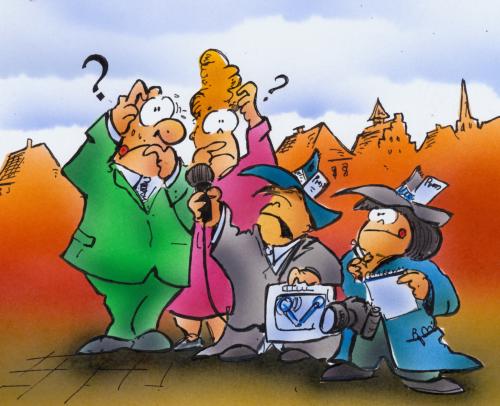